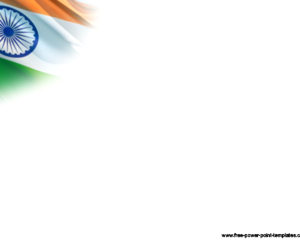 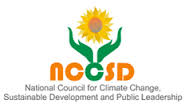 Doubling of Farmer’s Income in Arena ofClimate Change on- 30th May 2017
By 
Dr. Kirit Shelat, I.A.S. (Retd) 
National Council for Climate Change, Sustainable Development 
and Public Leadership (NCCSD)
Post Box No. 4146, Navrangpura Post Office, Ahmedabad – 380 009.
Gujarat, INDIA.

Phone: 079-26421580 (Off) 09904404393(M)
Email: drkiritshelat@gmail.com
1
Current Situation
Recognize that we have done well.  We have sustainable agriculture growth.  Poverty has declined from 90% to 20%.  We should be proud of this.  In fact in Gujarat Farmers have doubled their income in last decade.
The credit for this goes to Our Development Administration and Agriculture Scientist and Our Farmers Who are adaptive to new ideas.
Current Situation
Country has stable Agriculture Growth. The Government has taken very many new intiatives.This includes:
Liberal Crop Insurance.
E Marketing 
Integrated irrigation scheme.
Introduction of Soil Health Card.
Assured Employment in community and in Some case in personal farmland.
Food Security
Multiple Skill Initiative and so on
Hence this challenges is not un Surmountable .We are capable for achieving. But  there are challenges –Climate Change –Barriers to development and Over lapping of Administrative network. We need to Face them carefully in an Action Plan Mode
Global warming
Global warming is an international phenomenon but its impact is at local level – Farm–land – farmer suffers most. Heavy rain, flood, cyclone or lack of rain – are washing away upper crust, and or drying soil moisture which results into low yield or crop failure.  The entire Agricultural sector - crops, horticulture, livestock and fisheries are affected.
Climate Change
Climate Change
Climate Change
Barriers to Government Initiatives for Doubling of Income of Farmers
Barriers to Government Initiatives for Doubling of Income of Farmers
Barriers to Government Initiatives for Doubling of Income of Farmers
Loss of Farm ProduceCan increase income – 5% to 25%
Loss of Farm Produce
Doubling of Income
Hence, challenge is how to Build Climate Smart Farmer?.Farmer who can manage his crops and do not fail – despite these adverse continuing situation.
	What precisely is challenge?
We want to provide sustainable livelihood to all our families: 
	This means – that one should have;
Enough to live and survive
Income should not  become less 
Income increases gradually on par with other sector of economy.
Hence Hon’ble Prime Minister has given target of doubling income of farmers.
13
Doubling of Income
Challenge is to increase – doubling income of farmers in Arena of Climate Change and face challenge of increasing threat to food security and enhancement poverty in rural areas.  For example due to recurrent droughts average yield of food grain in Gujarat is in decline.  As per report Nav Gujarat Samay, it has come down from 2097 kg per ha – in 2013-14 to 1552 kg per ha in 2016-17.  The other data reveal that food grain production declined from 100 lakhs tones in 2010-11 to 79.47 lakhs tones in 2014-15.  This shows how serious is challenge.
14
Doubling of Income
At national level also situation is same – country was required to import wheat after gap of many years.  The average growth rate is below 2 per cent in last two years.

Hence it must be realized that country as a whole is still vulnerable – so are farmers. In order to double their income in such a situation – when even after so many years of development we are dependent on good monsoon – more concerted and serious action plan is needed at local level.
  This is a serious message to our Agricultural Scientists – The Agricultural Universities and ICAR.
Doubling of Income – The Way Forward-I
16
Way Forward
17
Way Forward
18
Way Forward
19
Way Forward
20
Way Forward
21
Way Forward - II
II Clarify Role
Rural Development Department:

	Up to recent times, Rural Development Department was responsible for removal of  poverty  and drought prone / arid area programme.  This focus needs to be brought back – by identification vulnerable blocks – including flood prone area programme  and with focus on individual poor family.
Micro Irrigation:

	For taking more than one crop – during year – farmer must be made aware of need of Micro-irrigation-drip irrigation.  This can be linked with other assistance – if he wants it – he must adopt MI.  As  drip irrigation has very limited coverage.  We need to follow “Adhar Approach "This is key to doubling of income.
Narmada Canal:

	A massive programme with participative efforts is needed to link village and farm land with Narmada canal.  While Vadodara farmers already have multiple crops – other district in catchment area are yet to pick up this despite network canal is existing.
Way Forward
Revisiting capacity: and actual use other major   and medium irrigation projects.
	This is needed to check how much actual use is there against anticipated – need to desilt and clean up canal and link new areas – e.g. Ukai Dam can be given upward link.

Weather forecasting:  unpredictable and predicable adverse weather events are cause of problem.  If farmer is informed – so much can be saved.  Hence with help of AGROMAT – Pune the weather agro  advisory up to block level by SAU should be provided.
Way Forward Pick-up Market surplus from Villages
As can be seen in photos – there are problems of marketing surplus.State must take this responsibility both for local marketing and for exports.  In milk we have done this successfully – as any quality of milk produce is picked up from village level by their society.  This must be done for all agri-produce as major challenge.
	If this is not done – doubling of production effort may result into lowering of prices and agitation by farmers.
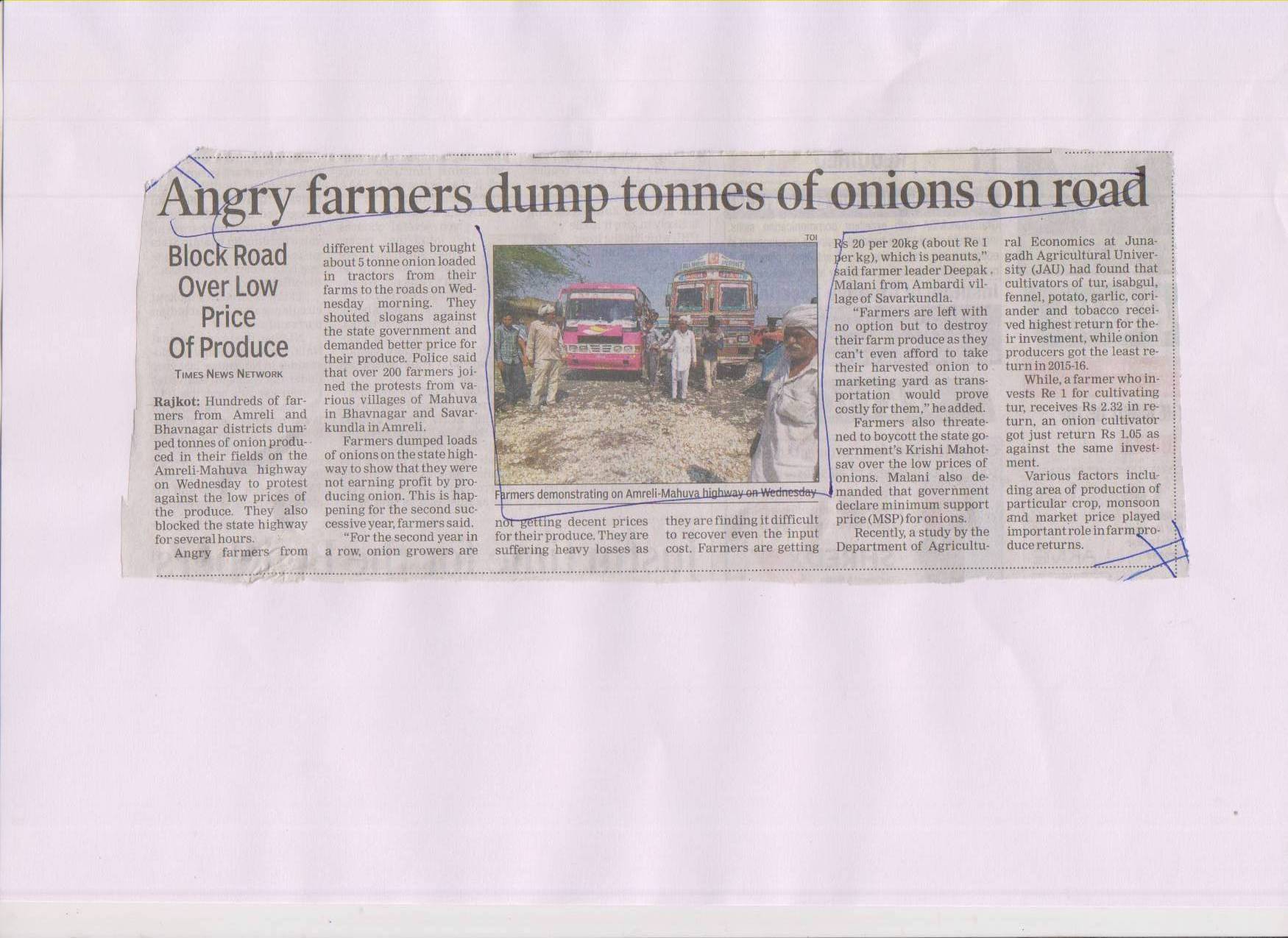 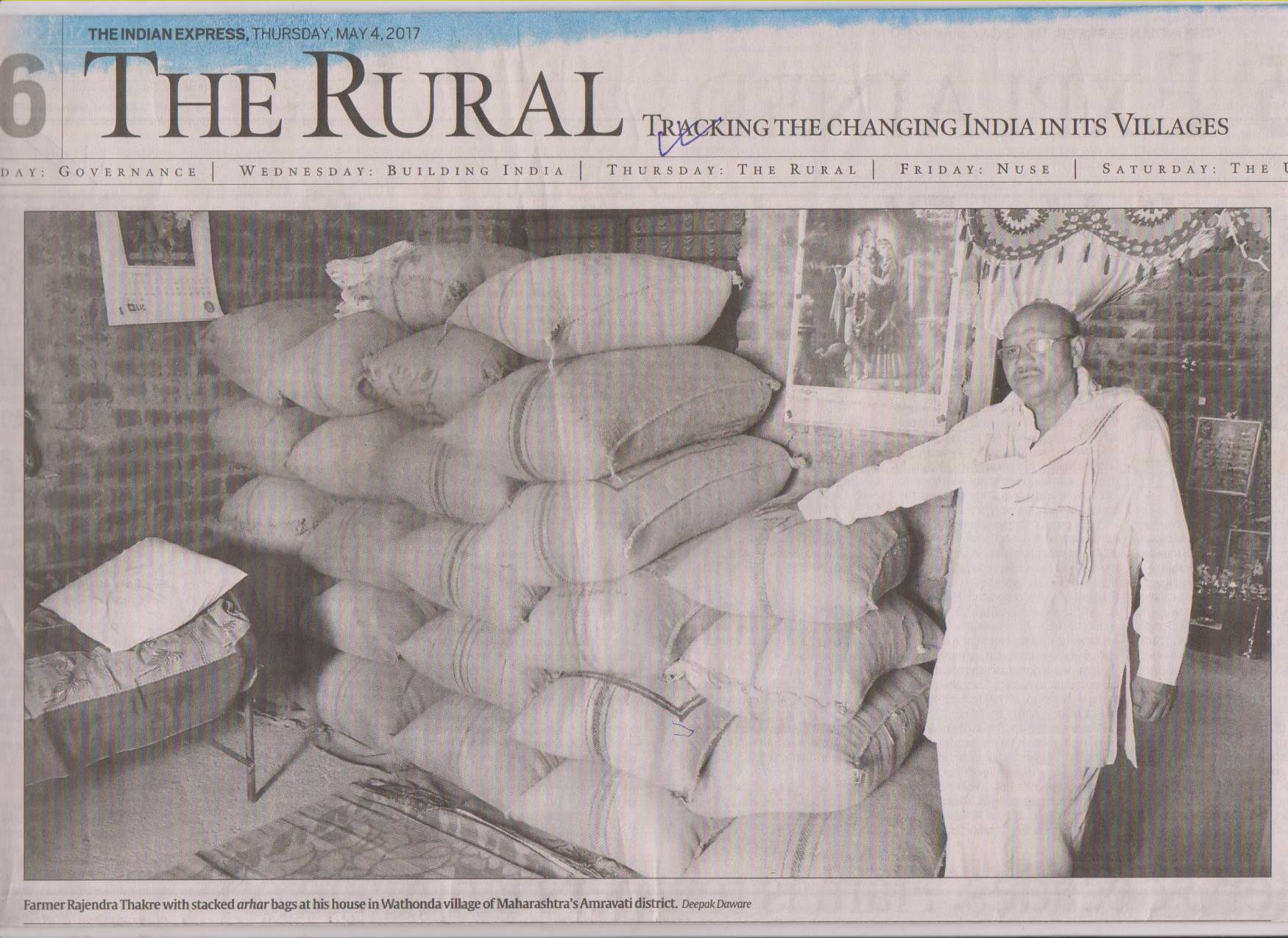 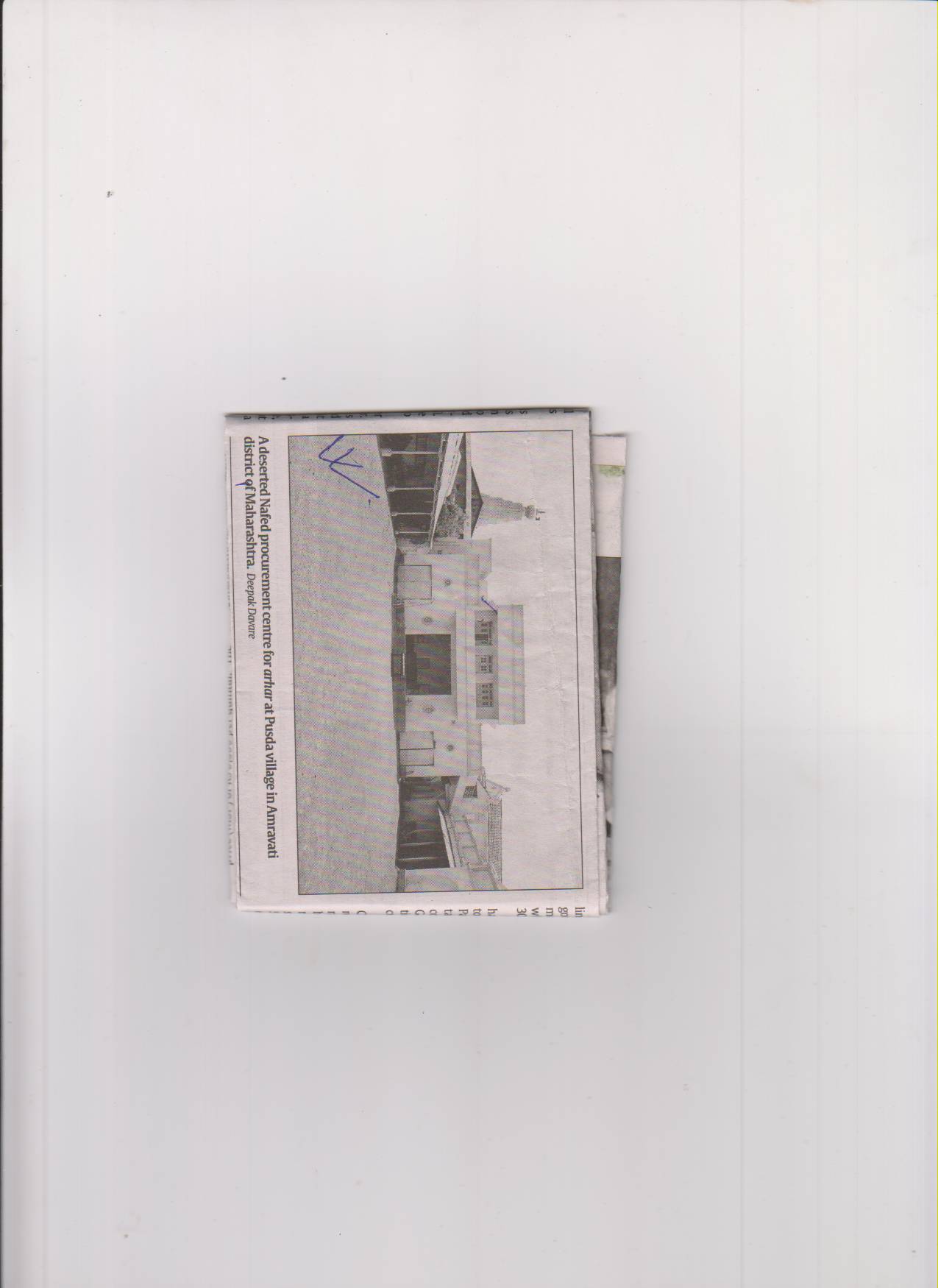 Way Forward -Extension Network:
Extension –reaching out to poor Farmers-new farmers Women farmers is key to Doubling of Income. as in same village with same land and water resources –one farmer  make profit-other fails.
Multiple agencies:- Currently there are multiple channels-giving similar/ overlapping and or contradictory messages-The government Channels consists of:
Agriculture extension network
ATMA
KVK
SAU-Extension Education
Kisan Channel TV
All India Radio
SMS
In Addition to this there is input dealer  and crop Specific guidance by private players and civil Society member.
Watershed follow its own advisory
Extension Gap
Knowledge Gap:-In the Study Conducted by NCCSD it was revealed that there is he Gap of Knowledge between Educated and Un  Educated farmers. Overall Gap of access to Extension message was 55%.
Productivity Gap:-In the Study Conducted by Anand Agricultural University and NCCSD of Anand Block and Mandvi Kutch.It was revealed that the Gap of productivity between Progressive Farmers and average farmers varies between 20% to 30%.
Set up Agriculture Information Services
There is  need to streamline and  integrate  Extension network .All channels can be integrated under “Agriculture Information Services”. This is the need of time.
This has to be from state level to Block level.
No Need to create new organization but Consolidate and merge existing One.
Integrate KVKs (Krishi Vigyan Kendras) with ATMA and Village Level Workers – and Extension Education team of State Agriculture Universities and link AIS to
 State Regional TV and All India Radio, Kishan Channel and local cable TV Network
Make State Agricultural university accountable to provide Agriculture information
Of  following to AIS
Crop Advisory-Prior to Monsoon
Weather Forecasting during Season and with Agro Advisory 
Development of  new high yields varieties and its availability .

Organize village visit prior to kharif and Rabi season –of Agriculture Team-Including Scientist-to guide Farmer at door step.-Particularly they must meet poor Farmers

Hire local cable TV network to provide Block level Crop Advisory during Season.
Conti………….
To repeat what I said in the beginning –This is a challenge it can be won-
Our Scientists and  Agriculture Administration is capable to achieve this along with civil Society Members and our Farmers.
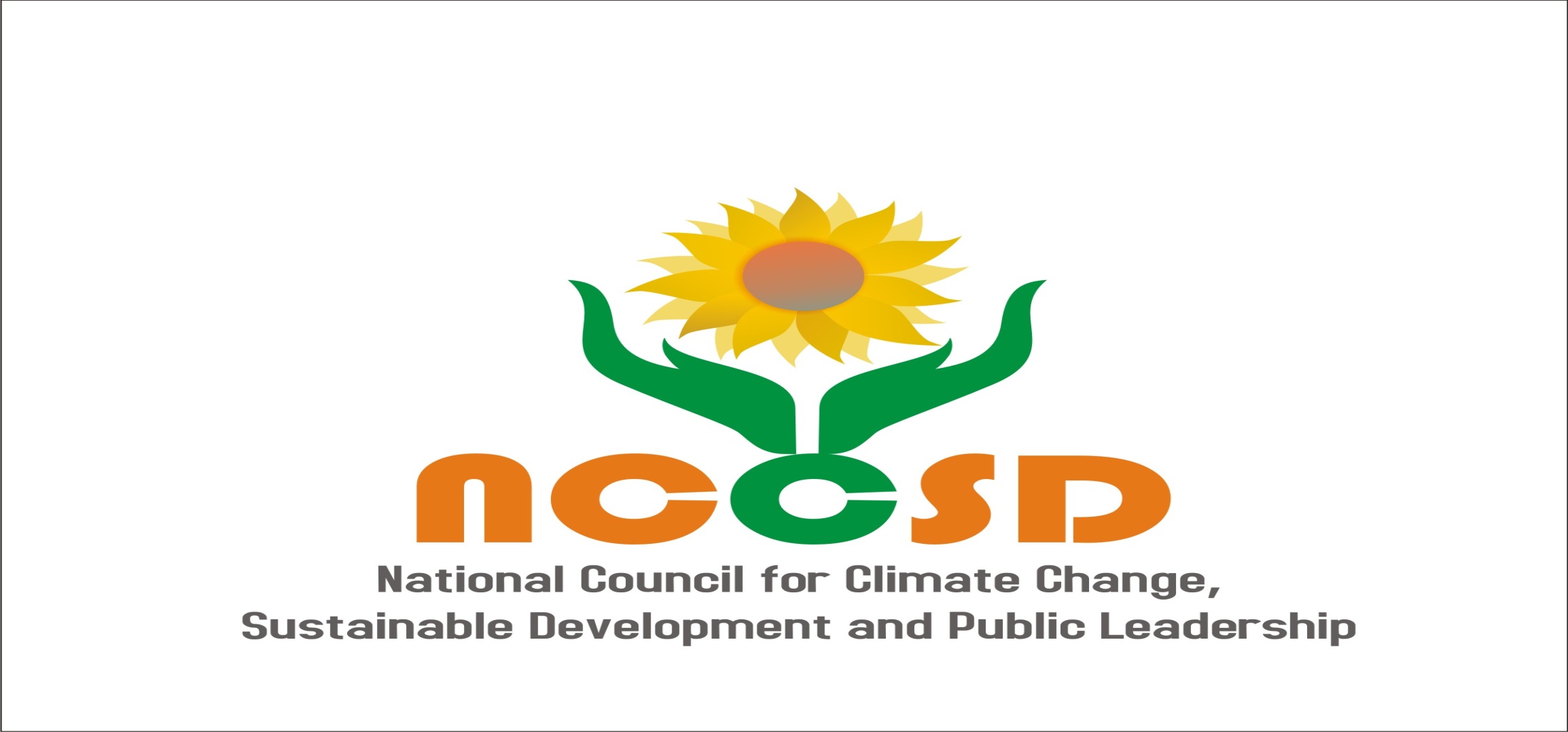 Thank You for your patient hearing
Dr. Kirit Shelat
National Council for Climate Change, Sustainable Development 
and Public Leadership (NCCSD)
Post Box No. 4146, Navrangpura Post Office, Ahmedabad – 380 009.
Gujarat, INDIA.
Phone: 079-26421580 (Off) 09904404393(M)
Email: drkiritshelat@gmail.com Website: www.nccsdindia.org
33